Displacement Graphs
IB Physics | MOtion
What is Motion?
position
An object's change in _____________ relative to a reference point.
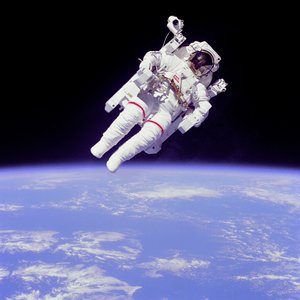 Relative to the earth: 
Moving 17,500 mph

Relative to the shuttle:
Not moving
Distance vs. Displacement
How far travelled
How far from origin
Distance and Displacement in 2D
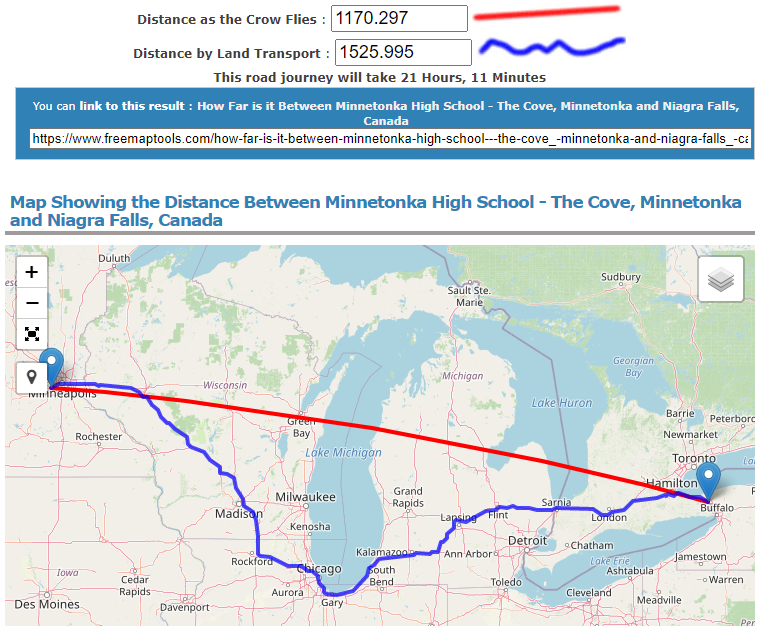 Try this | Distance and Displacement
You walked 5 km East, turned around and walked 2 km West, turned around again and walked another 4 km East. What is your distance? What is your displacement?
5
+ 2
+ 4
11 km
7 km
Graphing Displacement
You walked 5 km East, turned around and walked 2 km West, turned around again and walked another 4 miles km. What is your distance? What is your displacement?
Position (km)
Displacement (km)
Time
Stroboscopic Photographs
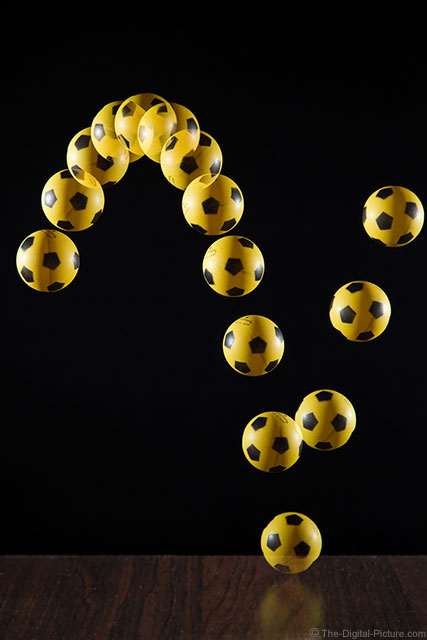 In a stroboscopic photograph, a new snapshot is captured every ___ seconds and combined to show the motion over a period of time.
Circle the part of the motion where this soccer ball is moving the FASTEST
New Capture every 0.04 sec
Circle the part of the motion where this soccer ball is moving the SLOWEST
Stroboscopic Photographs
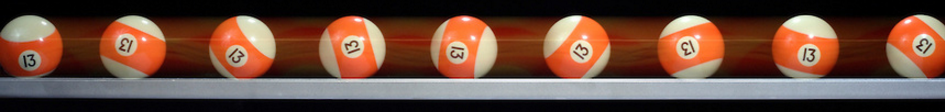 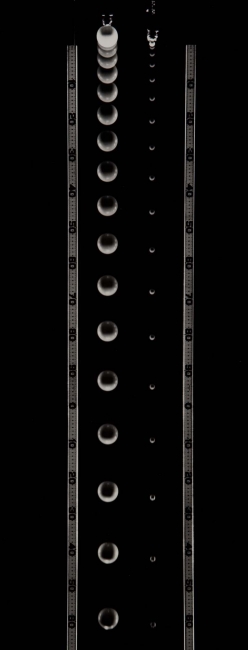 Constant Velocity   or    Accelerating?
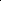 How do you know?
More spacing between pictures = moving faster
Predict the Motion…
Which cart do you think has the best chance of reaching the 10-meter location first?
Predict the Motion…
Now which cart do you think has the best chance of reaching the 10-meter location first?
What new information do you have about the carts now that you didn’t before?
Predict the Motion…
Now which cart do you think has the best chance of reaching the 10-meter location first?
What patterns do you see? Can you use these to predict the next position?
Predict the Motion…
It’s more than just position, you need multiple frames to see motion
An object not moving
Displacement
Time
Position
An object moving forward
Displacement
Time
Position
An object moving backward
Displacement
Time
Position
Showing Velocity
Displacement
Time
Position
Speeding Up (moving positive)
Displacement
Time
Time
Position
Speeding Up (moving negative)
Displacement
Time
Time
Position
How are these Similar?
d
d
t
t
Getting faster because the graph is getting steeper (farther spacing)
Slowing Down (moving positive)
Displacement
Time
Time
Position
Slowing Down (moving negative)
Displacement
Time
Time
Position
6
6
6
6
Displacement vs Time Graphs
5
5
5
5
4
4
4
4
3
3
3
3
2
2
2
2
1
1
1
1
Which graph(s) represent an object moving in the negative direction?
0
0
0
0
0
0
0
0
6
6
6
6
5
5
5
5
4
4
4
4
3
3
3
3
1
1
1
1
2
2
2
2
Which graph(s) represent an object slowing down?
D
C
B
A
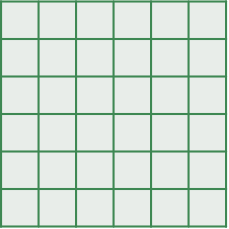 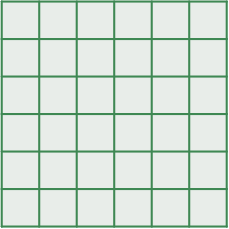 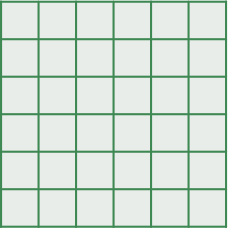 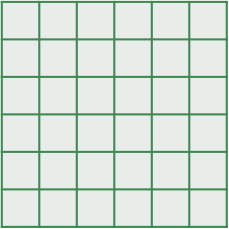 Displacement (m)
Displacement (m)
Displacement (m)
Displacement (m)
Time (s)
Time (s)
Time (s)
Time (s)
Lesson Takeaways
I can describe the difference between distance and displacement
I can calculate distance and displacement for 1D motion
I can plot constant velocity on a displacement vs time graph
I can plot changing velocity on a displacement vs time graph
I can use a displacement vs time graph to identify if an object is moving in the positive or negative direction as well as if it is speeding up or slowing down